Sewer Advisory Panel Draft Presentation
Jackie Brown
Tom Chapman
Gabe del Rio
Albert Pollard Jr
Jeremey Taylor

Tides Inn representative: 
Marston Smith

5/16/22 version
1
Interest in Central Sewer Service
2
Carters Creek Watershed with Irvington’s Town Limits
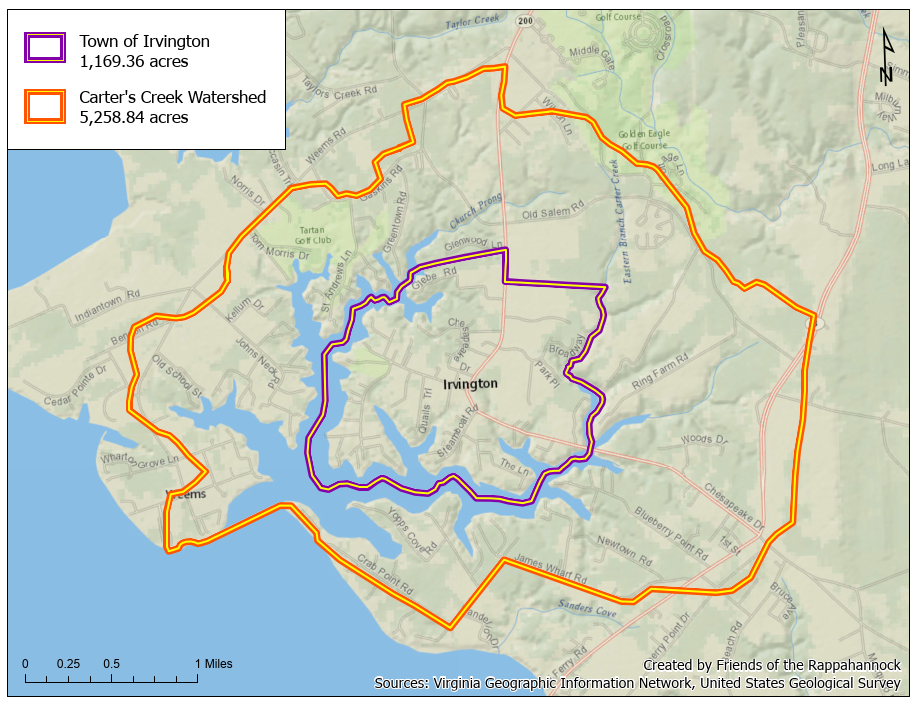 Irvington: 23% of watershed.

Average Elevation:

Irvington: 30 feet

Norfolk: 7 feet

Deltaville: 10 feet

Mathews: 7 feet
3
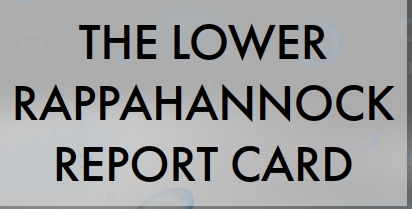 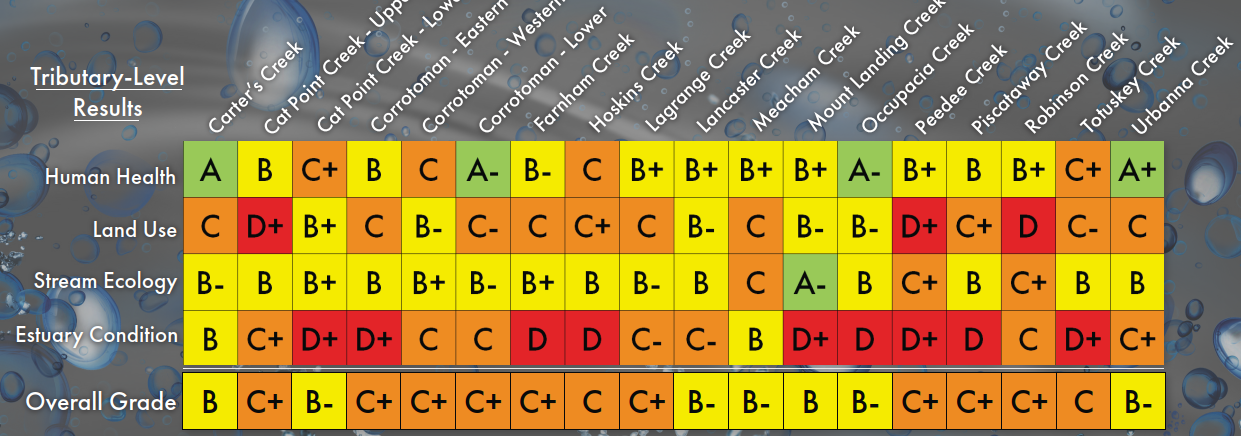 VDH guideline for Swimming is more than 200 CFU/100 ml
CFU is Colony forming units, the measure of Fecal Coliforms
4
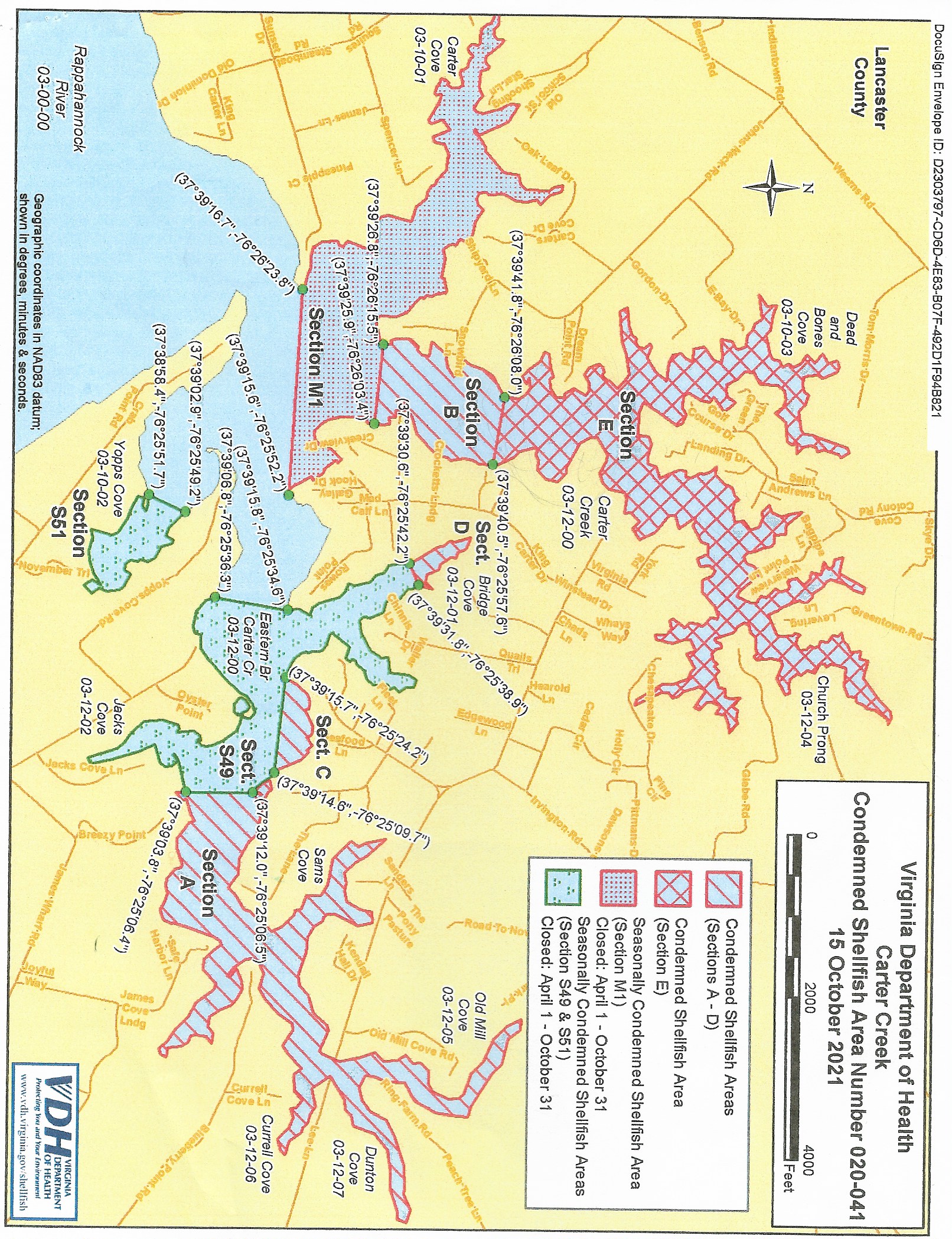 Carters Creek:  VDH  DSS Map
Tides Inn Plants Outlets

The further up the creek you go the less flushing of natural background contamination

Areas near marinas are always seasonally condemned
5.7/21
5.8/22.6
7.8/36
For year round shellfish harvesting 30 sample avg must be less than 14 CFU/100 ml
And 90% less than 31 CFU/100 ml
5
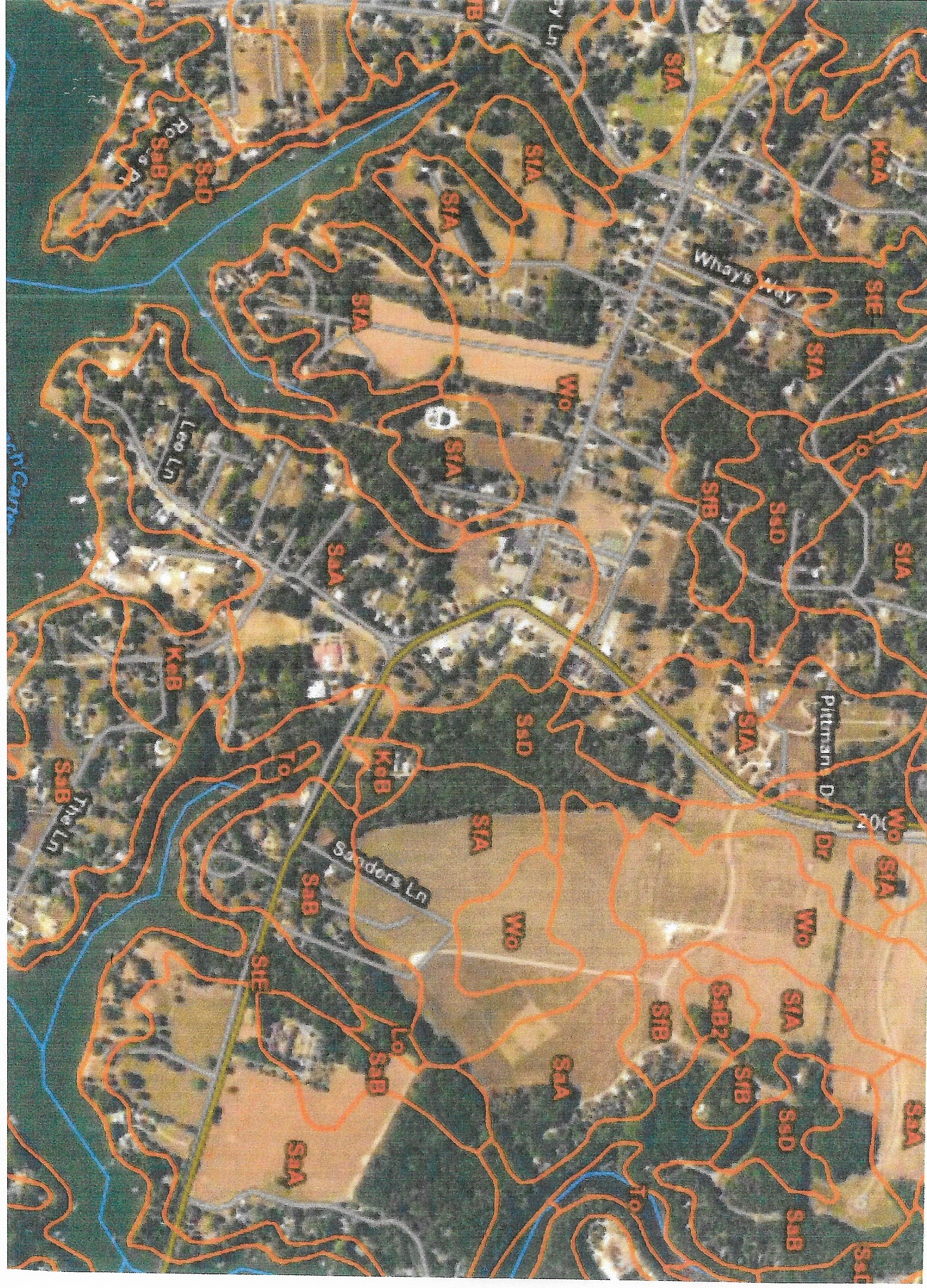 Irvington Soil Conditions
Sassafras:  Depth to Water Table
48-72 inches
Well drained

Wo: Depth to Water Table
18-30 inches
Moderately well drained


Dr: Depth to Water Table
12—18 inches
Somewhat poorly drained
Certain areas of Irvington, especially along King Carter Drive and areas of Farm Road and
Vineyard Meadow have soil conditions where advanced septic systems are now required
6
Historically Conventional Septic Systems had been permitted in all of Irvington

In the last shoreline survey by VDH in 2016 only two systems were  found deficient

In the five-year period from 1/17 to 2/22, 31 permits were issued, 10 for new houses, 21 repairs, many repairs were L-3 Systems as were some for new houses. 

Septic System Effluent mg/l (BOD,TSS, TKN)
Conventional: 150,80,60
TL-3: <10, <10, 30 and disinfection

Properly designed and maintained Septic Systems do not contaminate Carters Creek with fecal coliforms (VDH, VIMS, EPA)
Irvington Septic System History
7
Alternatives and Best Guess Capital Costs:
8
Grant and Loan Capitalization of a Wastewater/Sewer Treatment for Irvington
9
Irvington may qualify for other federal infrastructure grants within the latest funding, but applications have not yet opened. In order to qualify for any capital grant, Irvington must first:
Create and commit to a plan
May include Phases
Should be part of comprehensive plan (in which we should show progress and be specific)
Take steps to initiate as much as of the plan as is possible with existing revenue opportunities
Meals tax to fund phase 1 for Town Center
Seek additional funding for future phases from infrastructure grants not tied to low-income areas or blighted communities.
Grant Capitalization for future phases of a Wastewater/Sewer Treatment Infrastructure Plan for Irvington
10
Loan Capitalization of a Wastewater/Sewer Treatment for Irvington
11
Loan Capitalization of a Wastewater/Sewer Treatment for Irvington
12
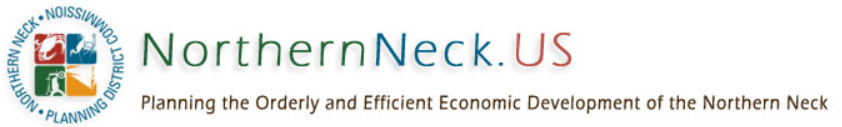 Northern Neck Planning District Commission (NNPDC) 
457 Main StreetP.O. Box 1600Warsaw VA 22572
Voice (804) 333-1900
Fax (804) 333-5274
Staff: 
Jerry W. Davis, AICP – Executive Director – jdavis@nnpdc17.state.va.us 
John Bateman – Regional Planner – jbateman@nnpdc17.state.va.us 
Ben Lewis – Assign a Highway Coordinator – blewis@nnpdc17.state.va.us 
Lisa Hull – Economic Development Coordinator – lhull@nnpdc17.state.va.us
The best local resource for technical assistance with planning and grant applications is the Northern Neck Planning District Commission (NNPDC)
13
RecommendedNext Steps
Discussion with Key Business Stakeholders Prior to Workshop – Complete

Town Council and Planning Commission Input at Workshop

RFP for Professional capital cost estimates with engineering – All alternatives including decentralized systems

Grant Committee continues search for funding

Survey Results
14